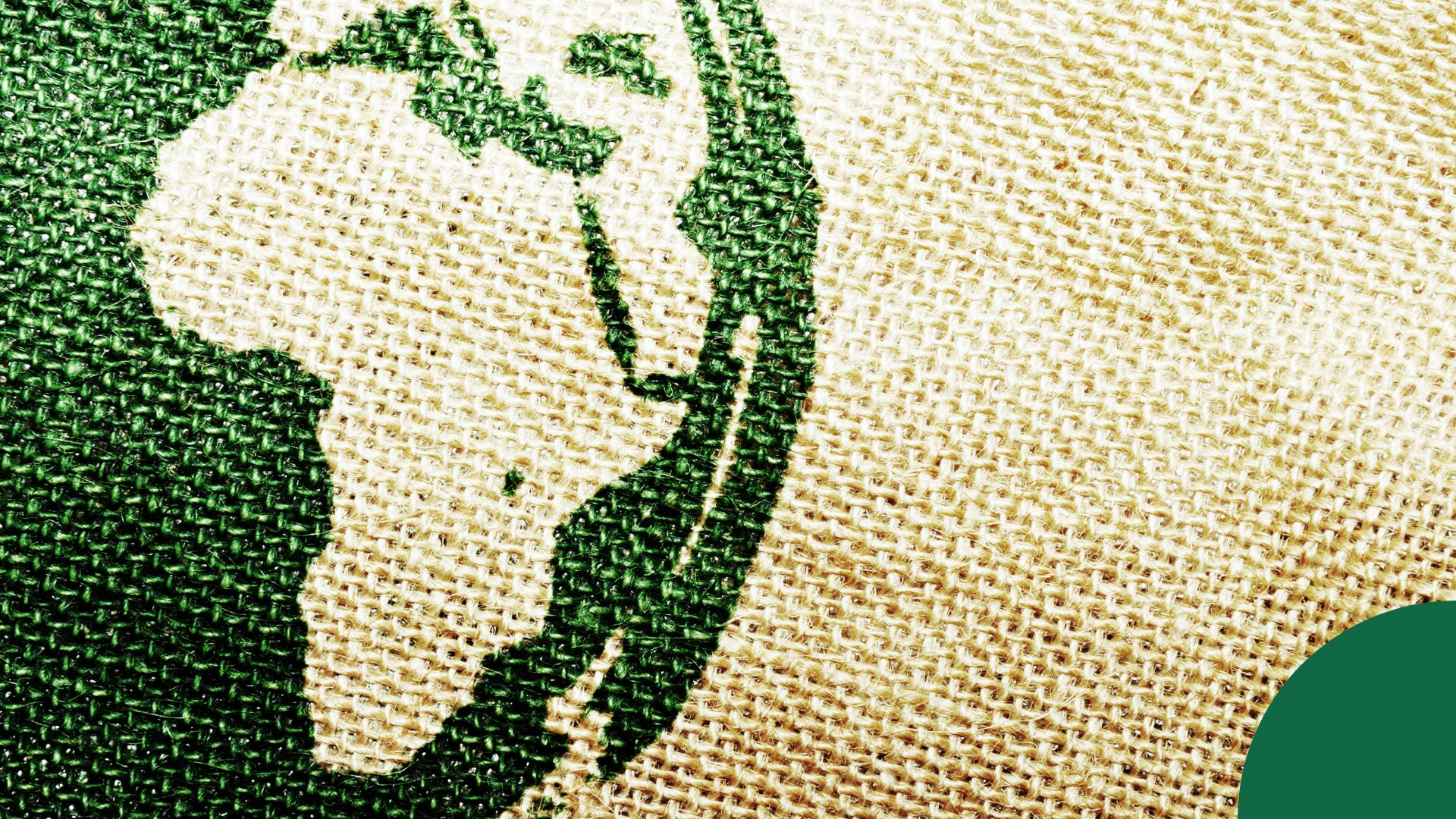 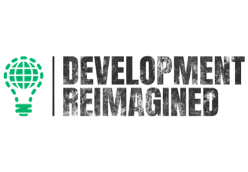 AFRICA AND EUROBOND-INGTrends, Challenges and Way Forward
Mr. Trevor Lwere
Economist - Development Reimagined
Domestic borrowing

5.5%
Eurobonds

> 8%
Private Bilateral

4.45%
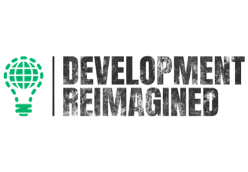 Key Findings
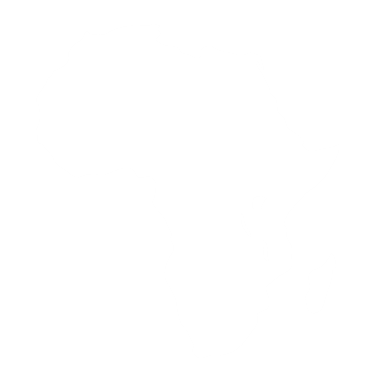 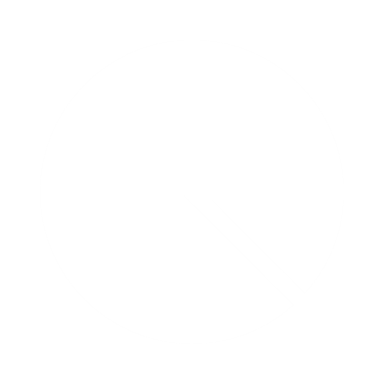 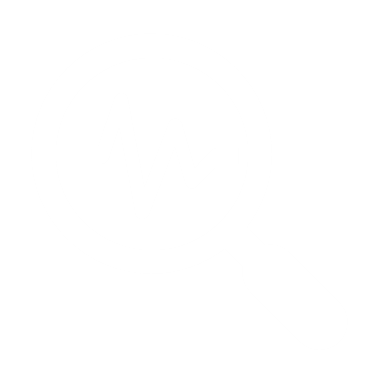 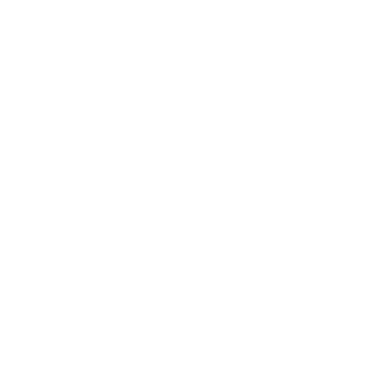 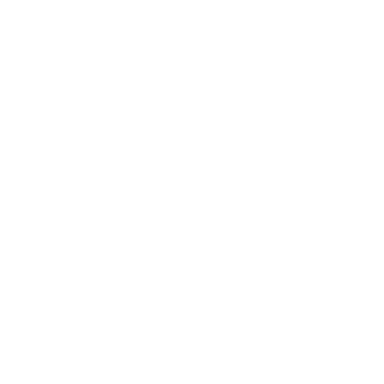 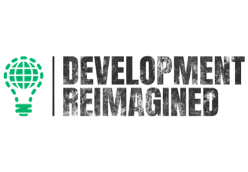 From 1997 - 2023, we analysed 91 outstanding US$-denominated Eurobonds issued by 19 African countries, with a total combined face value of US$111 billion.
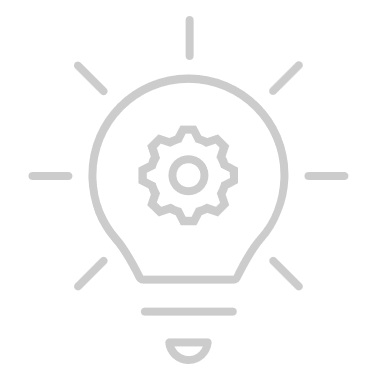 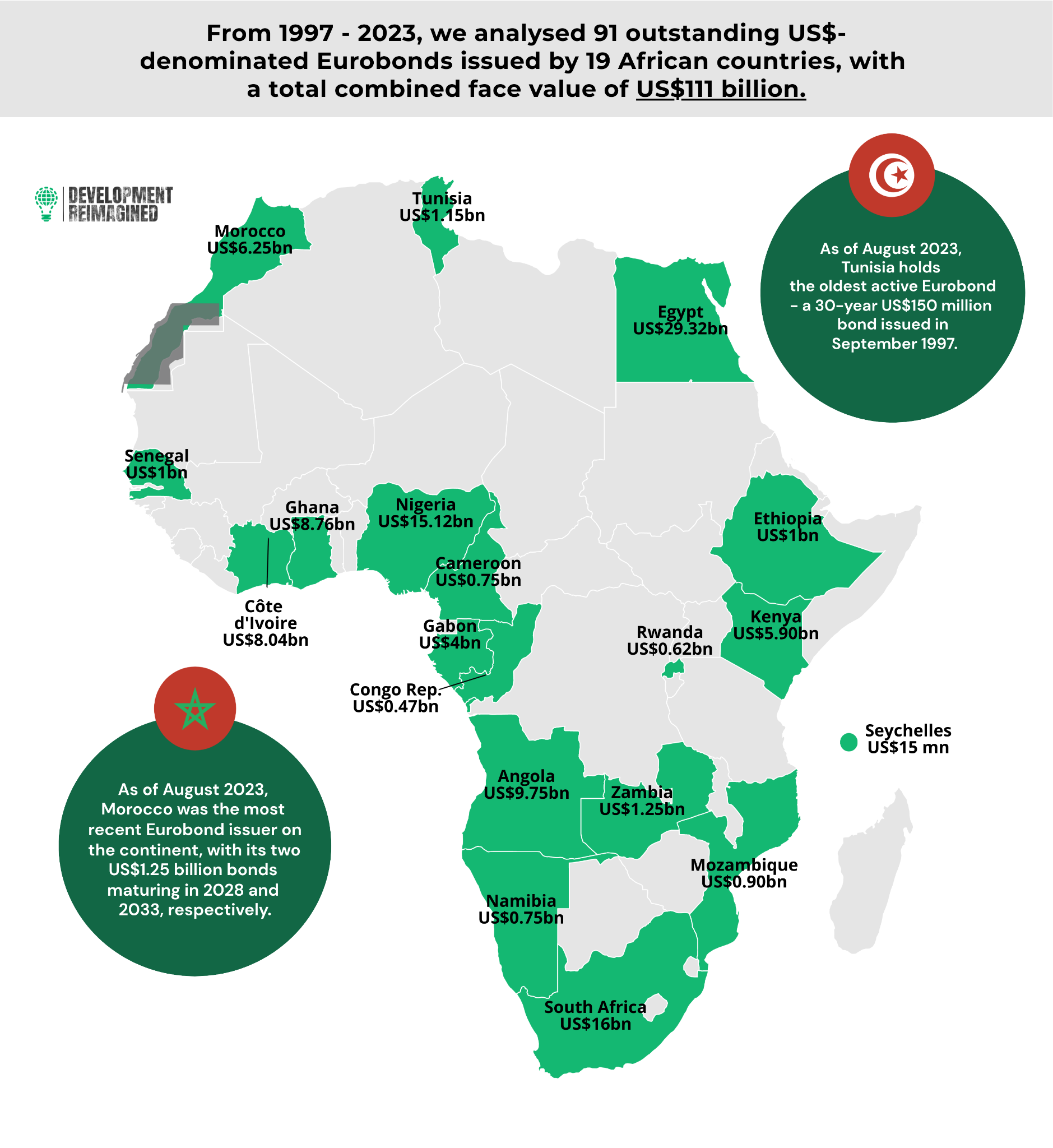 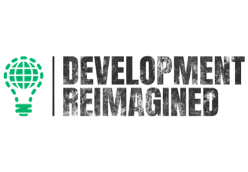 Outstanding Eurobond Debt Stock and Eurobond Debt-to-GDP Ratio (%)
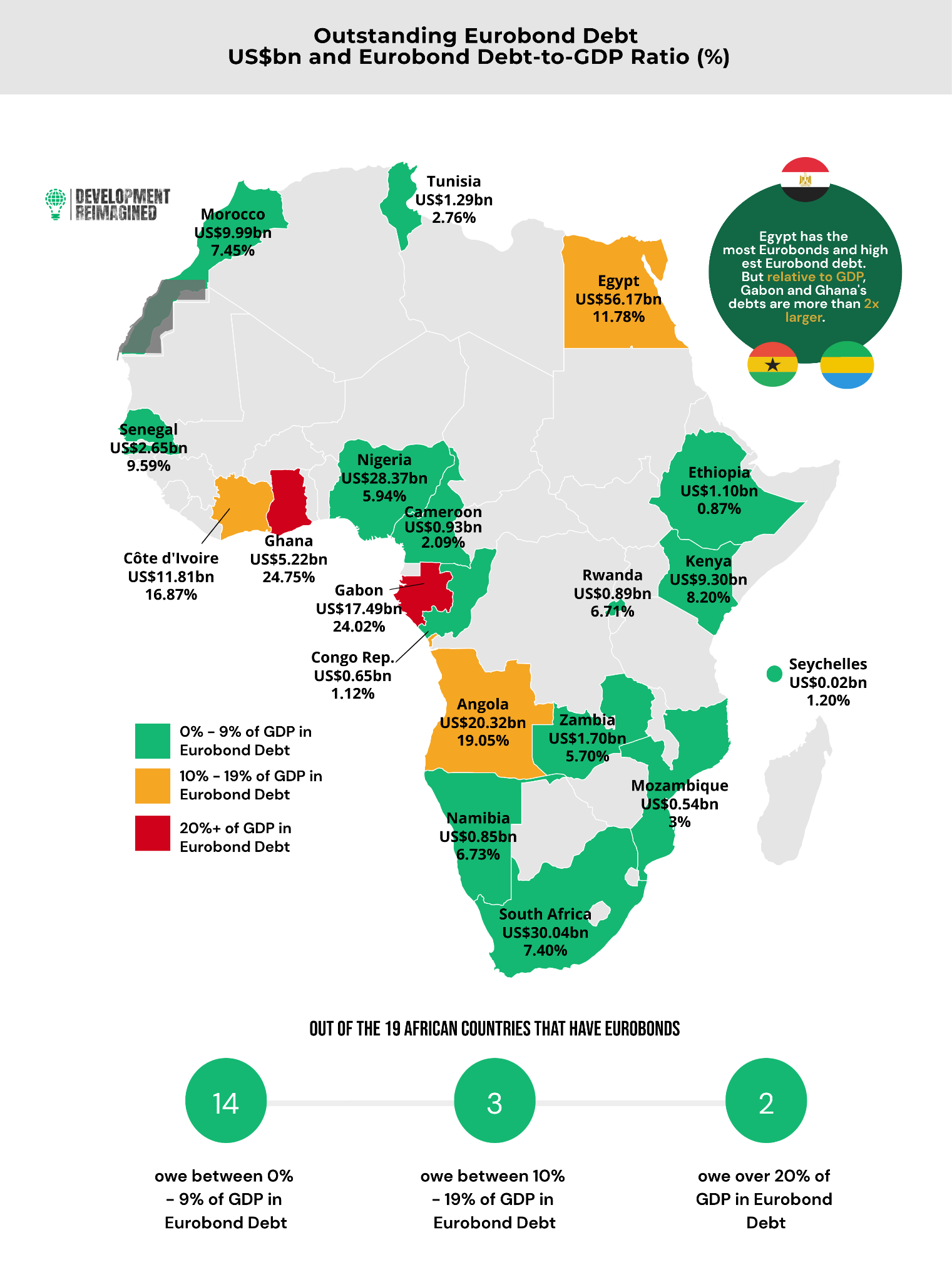 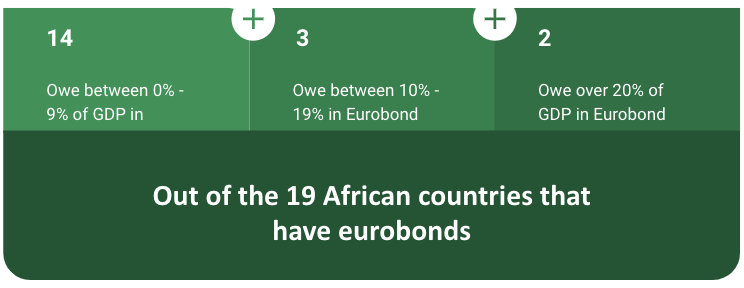 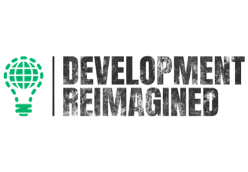 Years of Projected Fiscal Strain from Eurobond Repayments
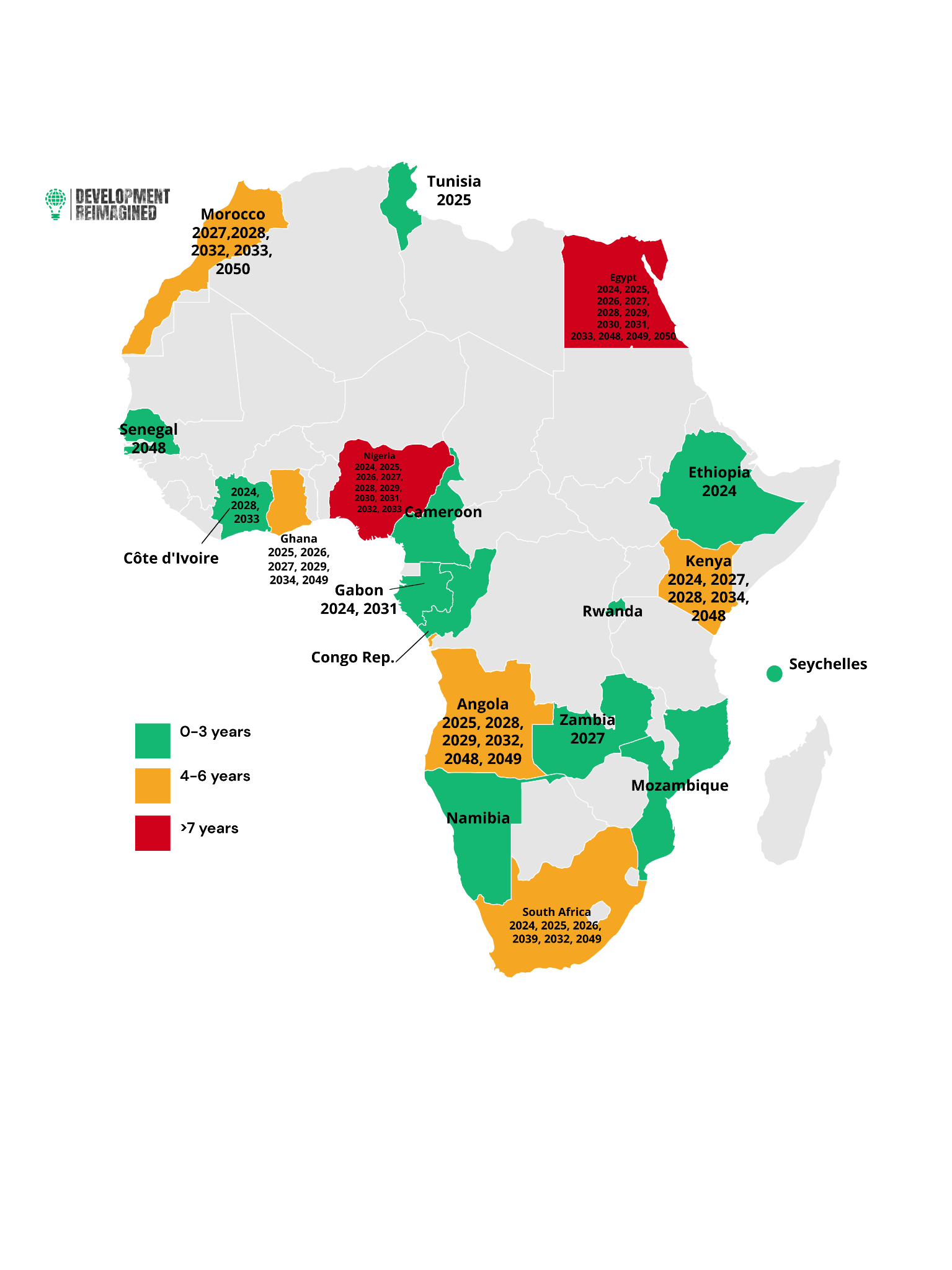 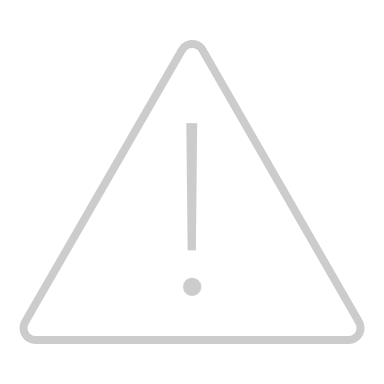 Eurobonds

> 8%
Panda bonds

3.5%
Samurai bonds

1.5%
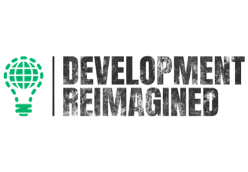 Recommendations for African Sovereigns
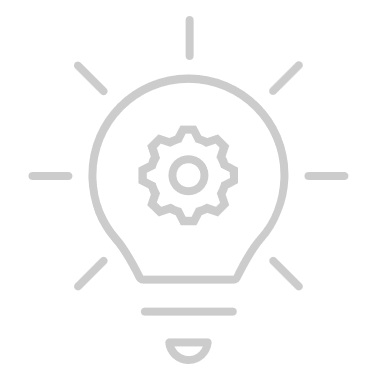 05
04
03
02
01
Coordinated action among African countries can improve their negotiating power with Eurobond holders.
The report recommends issuing longer-term Eurobonds (as Egypt shifted to in 2010) to reduce the fiscal strain of frequent repayments.
African countries can enhance their debt management capacity to better handle Eurobond debt.
Exploring alternative financing sources can help reduce reliance on Eurobonds.
African countries can consider debt buy-backs or debt repurchases to manage their high-cost debt as this would reduce vulnerability to fiscal shocks and alleviate debt-servicing pressure
Coordination Among African Countries
Longer Maturity Bonds
Improved Debt Management
Alternative Financing Options
Debt Buy-Backs
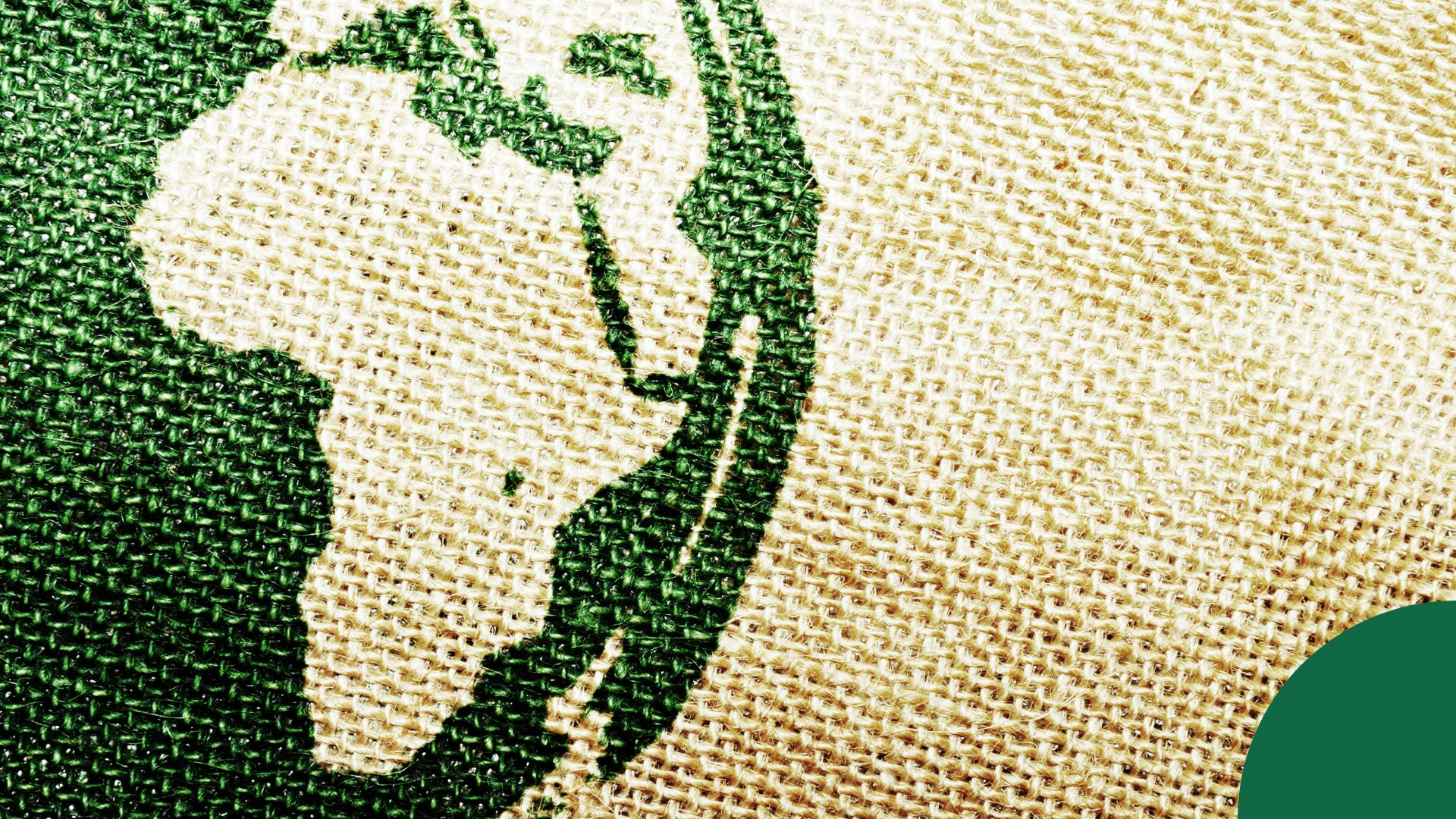 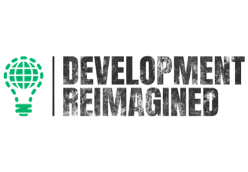 Thank You
clients@developmentreimagined.com